KAPCSOLAT ISTENNEL
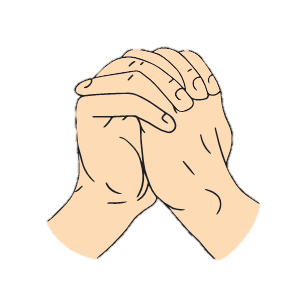 Kedves Szülők!
Kérjük, hogy segítsenek a gyermeküknek a hittanóra tananyagának az elsajátításában!
A digitális hittanórán szükség
lesz az alábbiakra:
egy lap,
íróeszköz, színes ceruzák,
zenehallgatáshoz hangszóró vagy fejhallgató,
valaki, aki felolvassa a szövegeket.

Kérem, hogy indítsák el a diavetítést! 
Az animációkat csak így tudják látni!
DIGITÁLIS
HITTANÓRA
Javaslat: A PPT fájlok megjelenítéséhez használják a WPS Office ingyenes verzióját (Letölthető innen: WPS Office letöltések ). Az alkalmazás elérhető Windows-os és Android-os platformokra is!
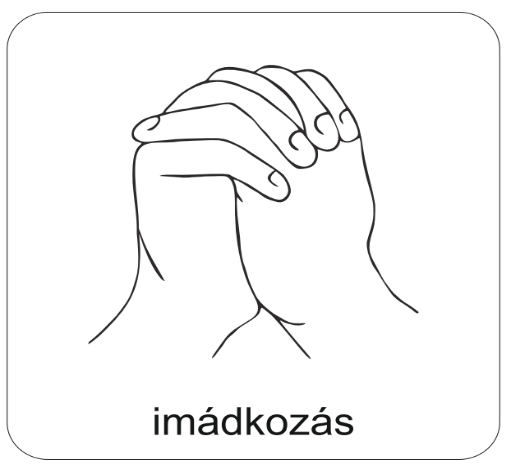 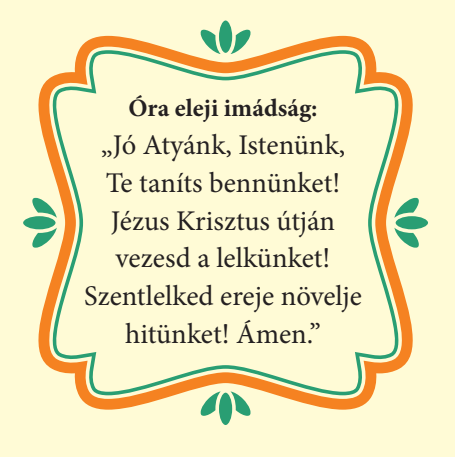 Áldás, békesség! 

Kezdd a digitális hittanórát
az óra eleji imádsággal!
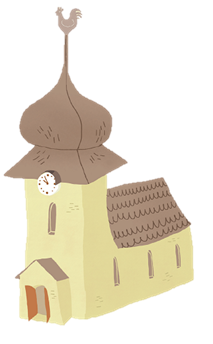 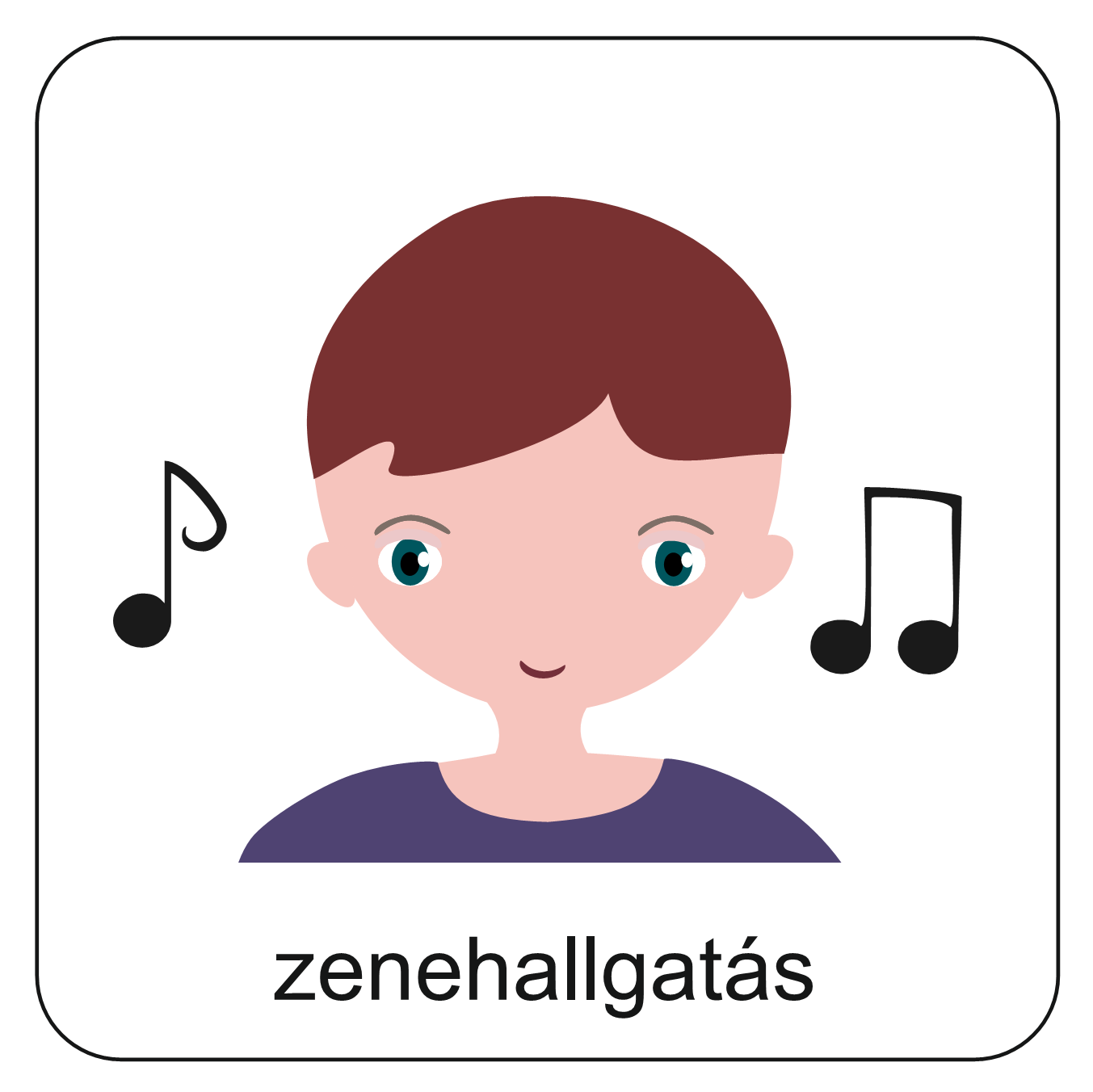 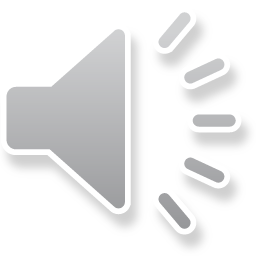 Kattints a hangszóróra és hallgasd meg az éneket! 
Próbáld meg megtanulni!
Hallgasd meg akár többször is!
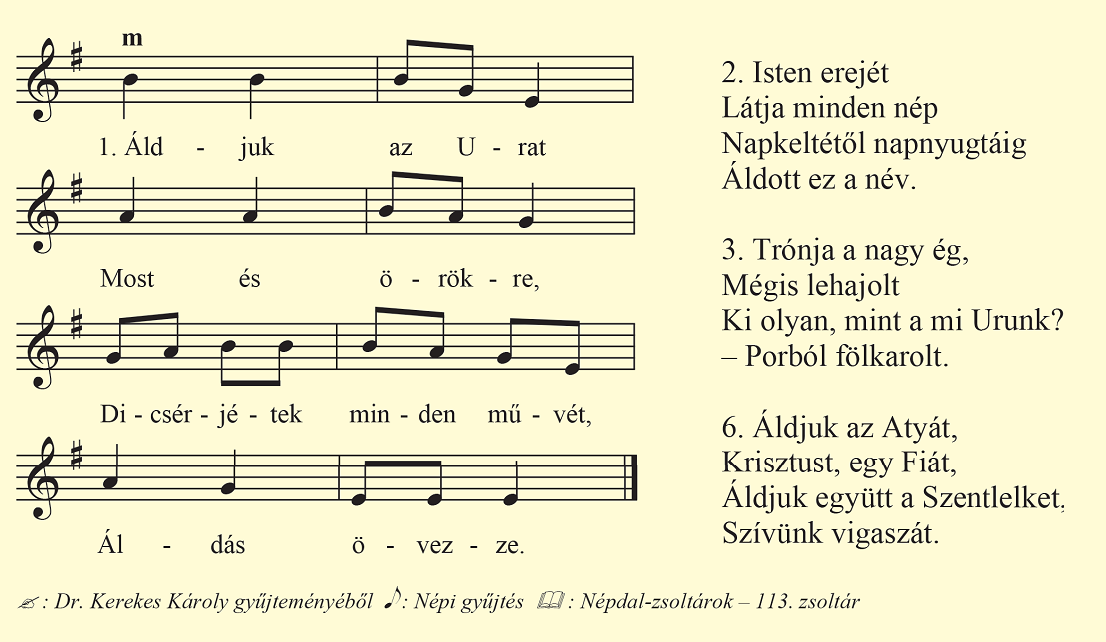 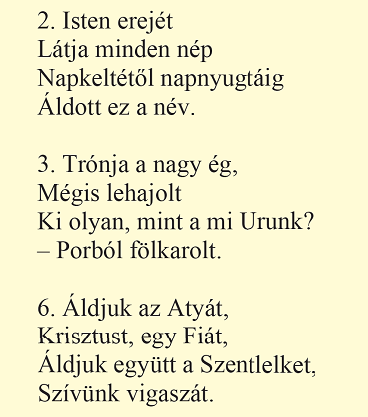 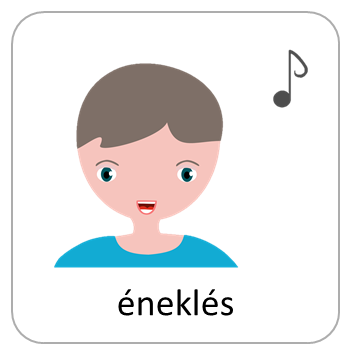 Szerinted hogyan 
lehet beszélni Istennel?
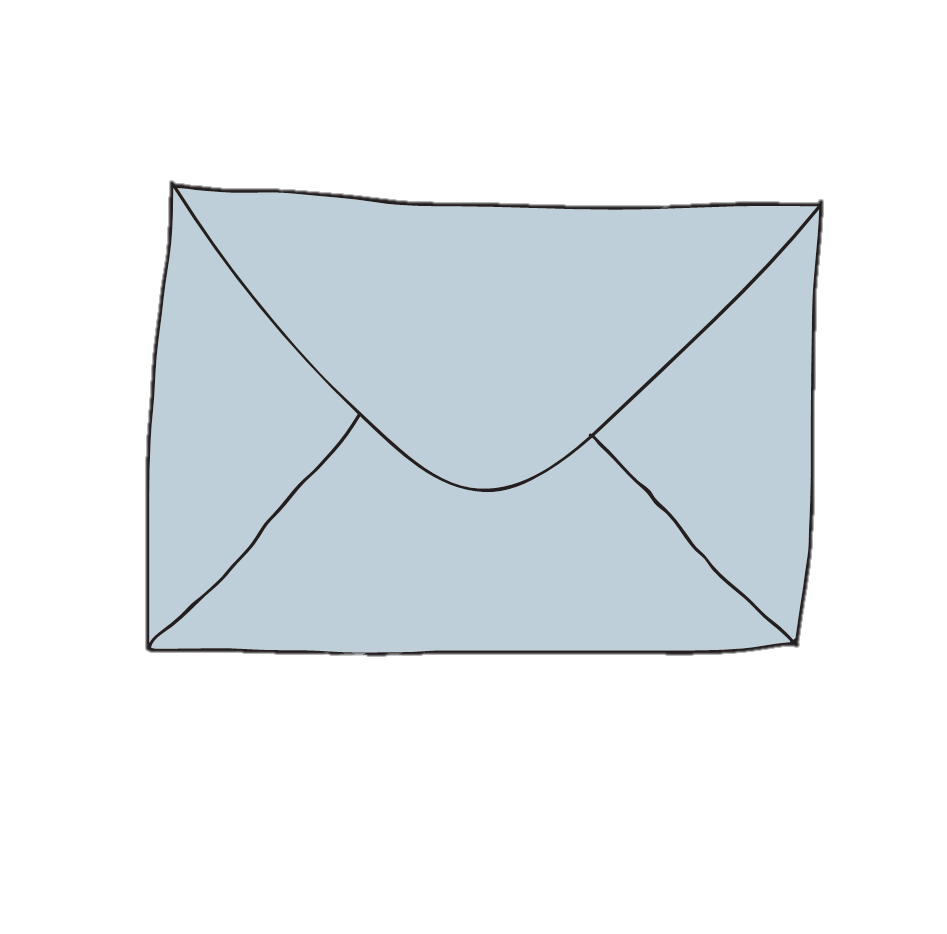 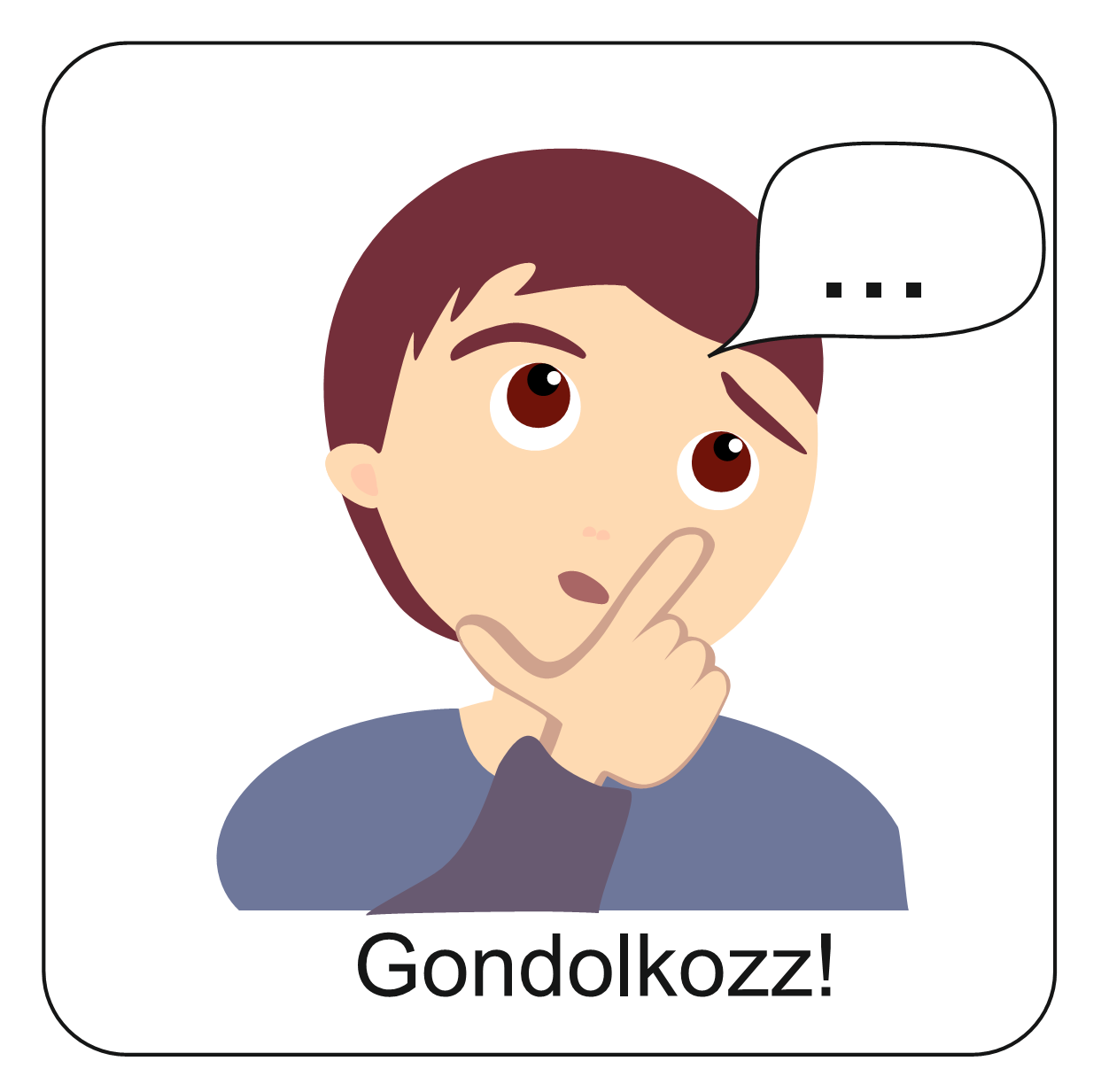 Levélben?
Telefonon?
Számítógépen?
Imádságban?
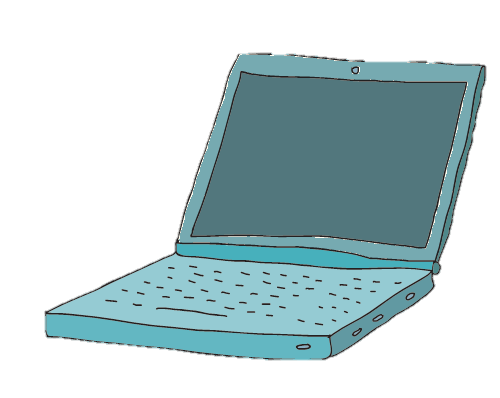 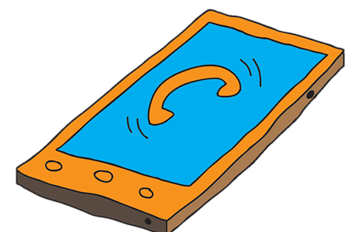 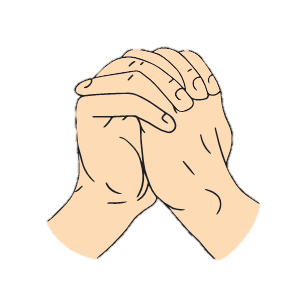 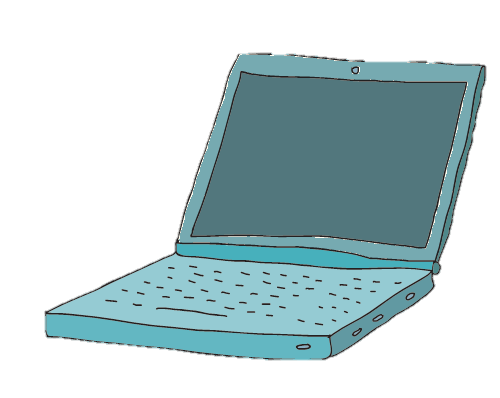 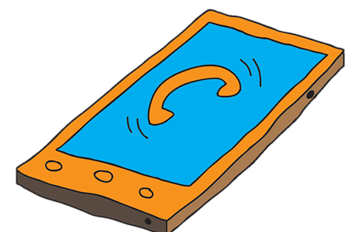 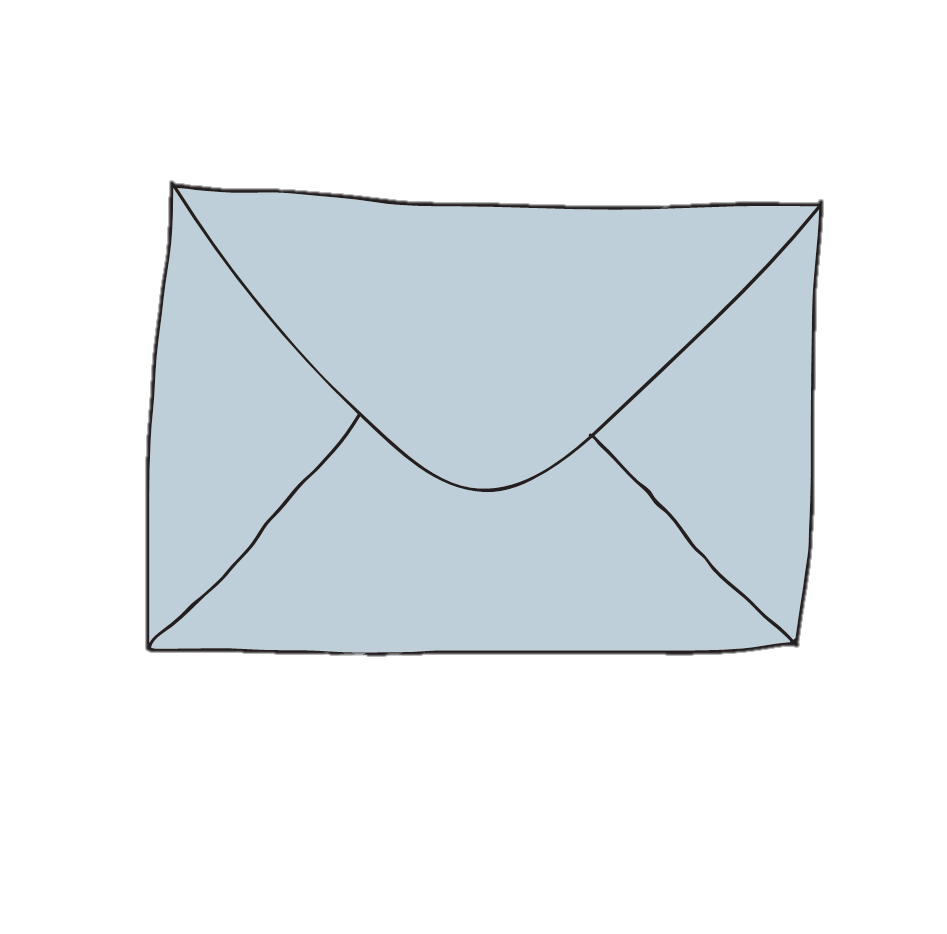 Istennel 
imádságban 
beszélhetünk.
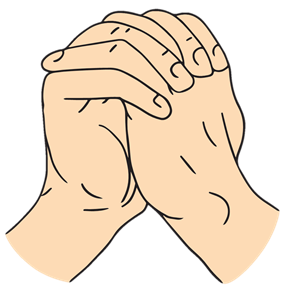 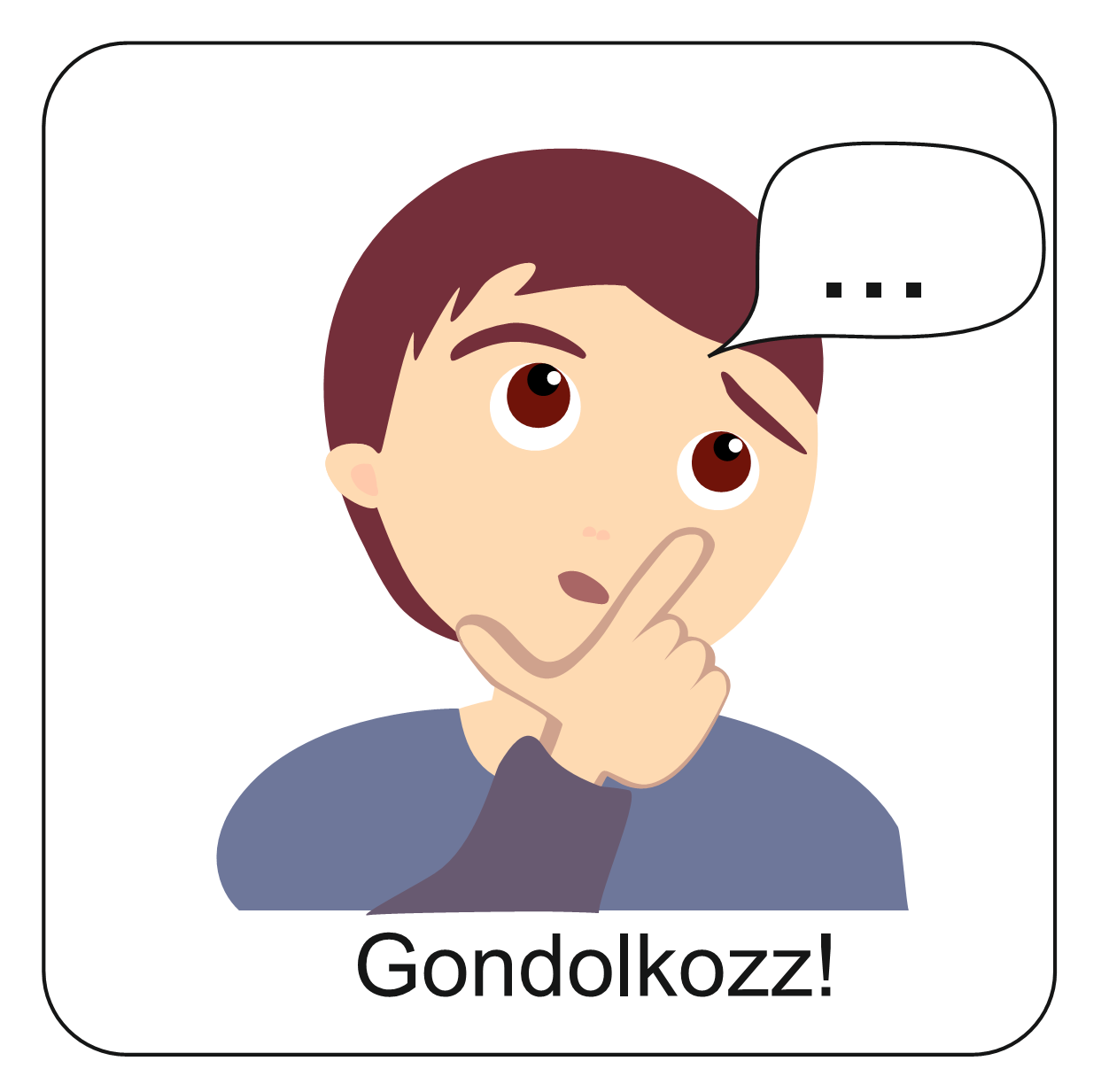 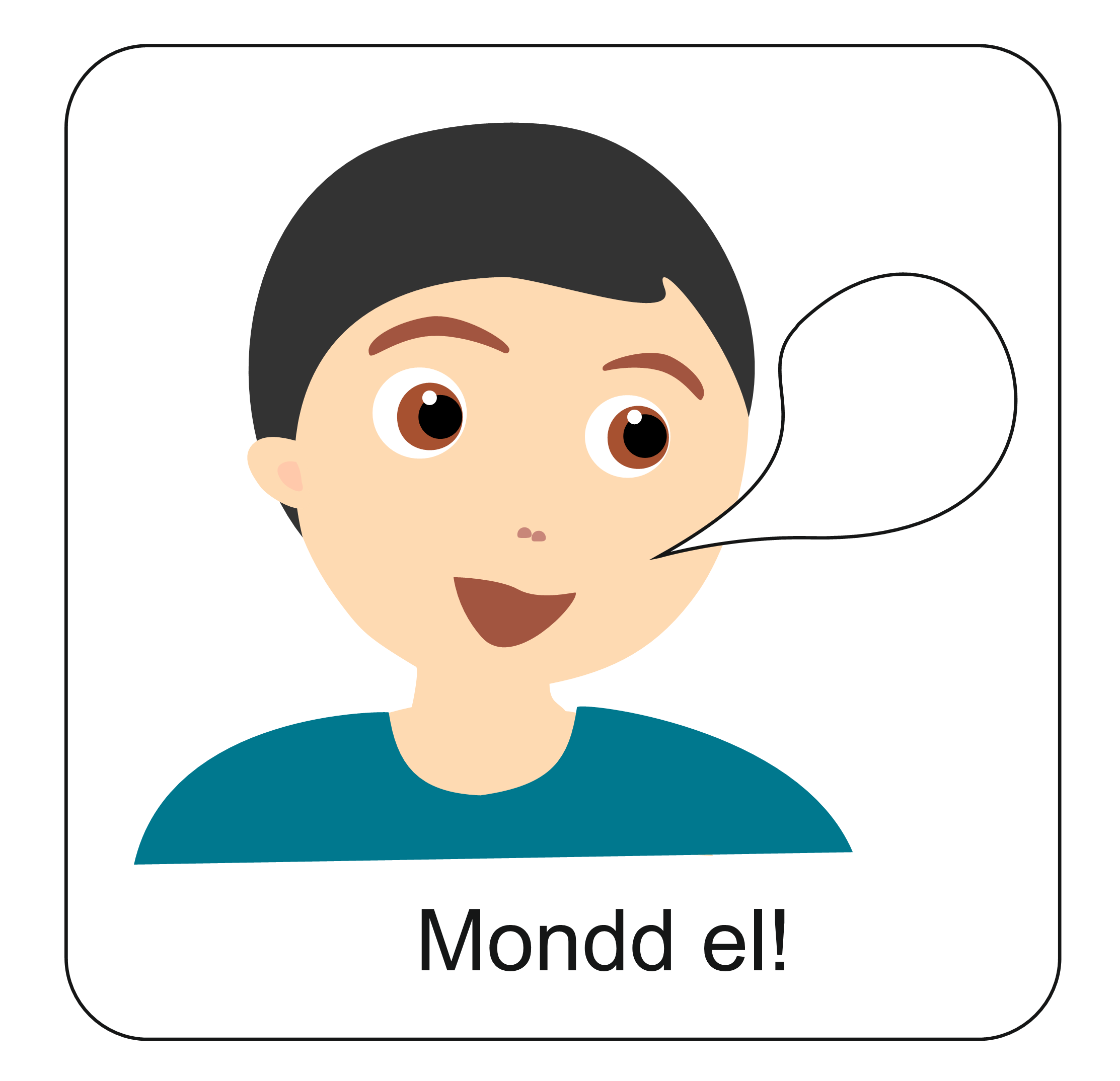 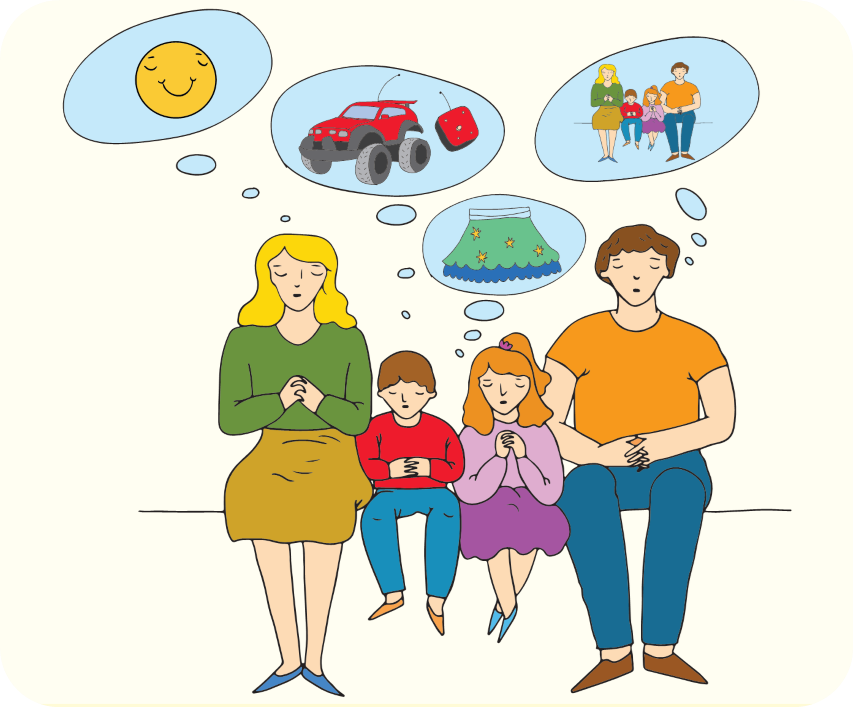 Nézd meg a képet! 
Miről beszélnek a családtagok 
Istennel imádságban?
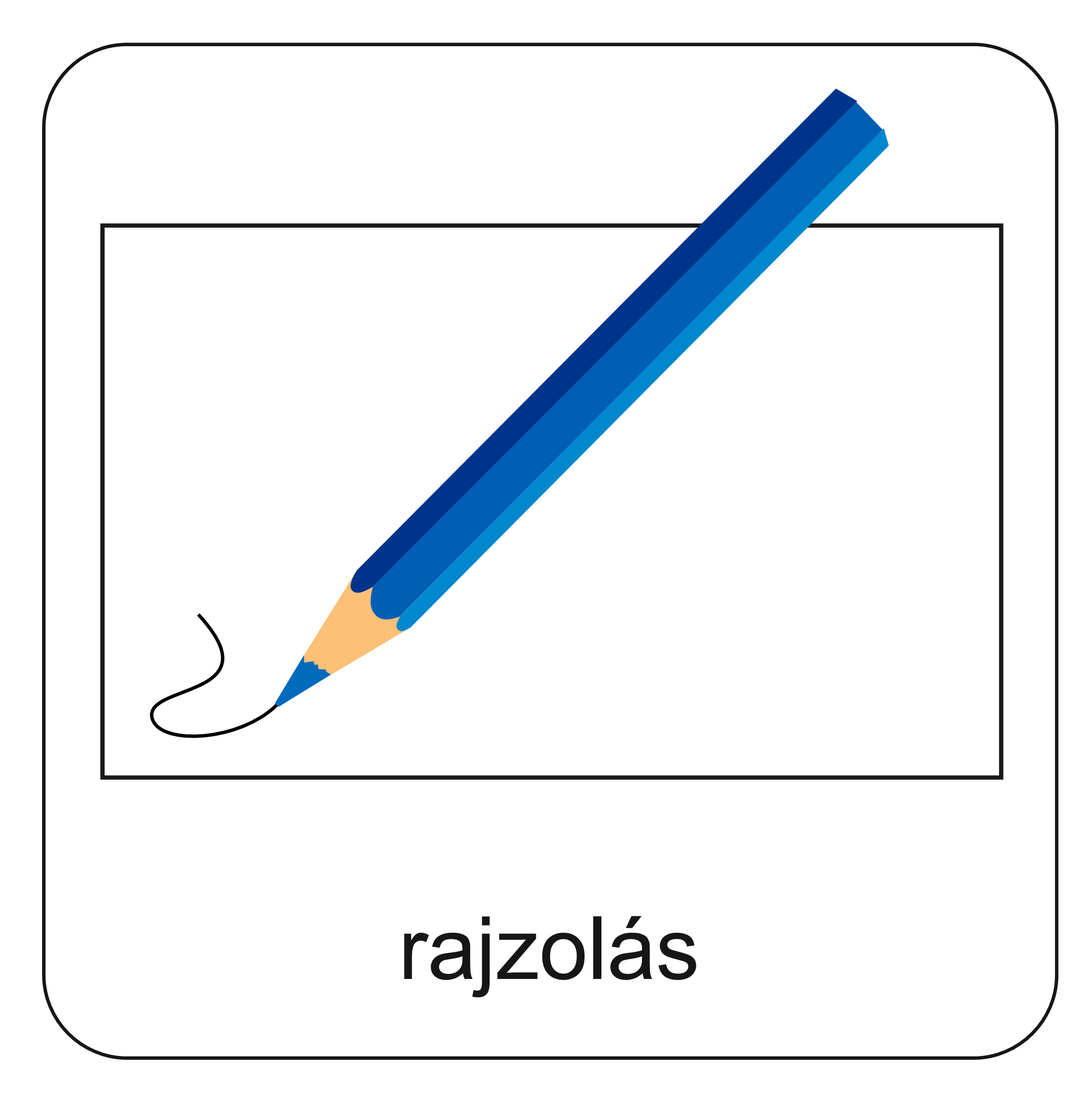 Rajzol le, hogy miről szeretnél Istennel beszélni imádságban!
A rajzolás után imádságban el is mondhatod Istennek, amit szeretnél.
Te mit mondanál el szívesen Istennek? Nézd meg a rajzokat!
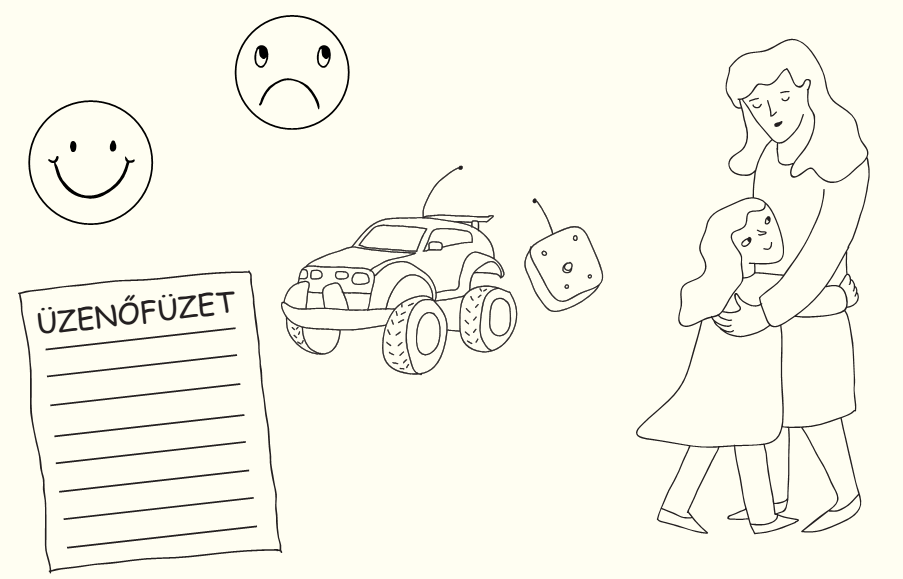 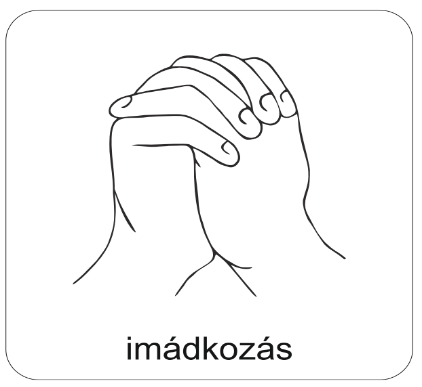 A digitális hittanóra végén így imádkozz!
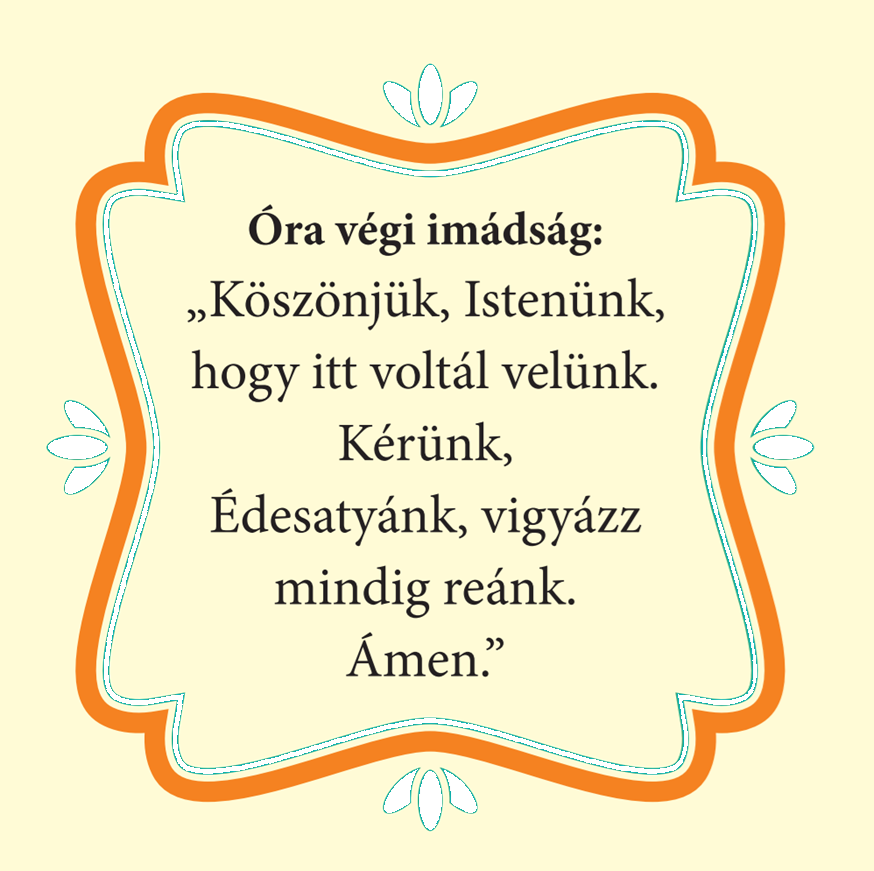 Kedves Hittanos! 
Várunk a következő hittanórára!
Kedves Szülők!
Köszönjük a segítségüket!
Isten áldását kívánjuk ezzel az Igével!
Áldás, békesség!
„Jóságod és szereteted kísér életem minden napján.” (Zsoltárok 23,4)